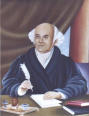 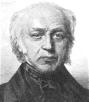 ROLE OF COMPUTER IN HOMOEOPATHY
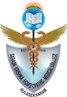 Dr. P.R. Sisir M.D. (Hom.)
Professor & HoD
Department of Paediatrics
23 September 2019
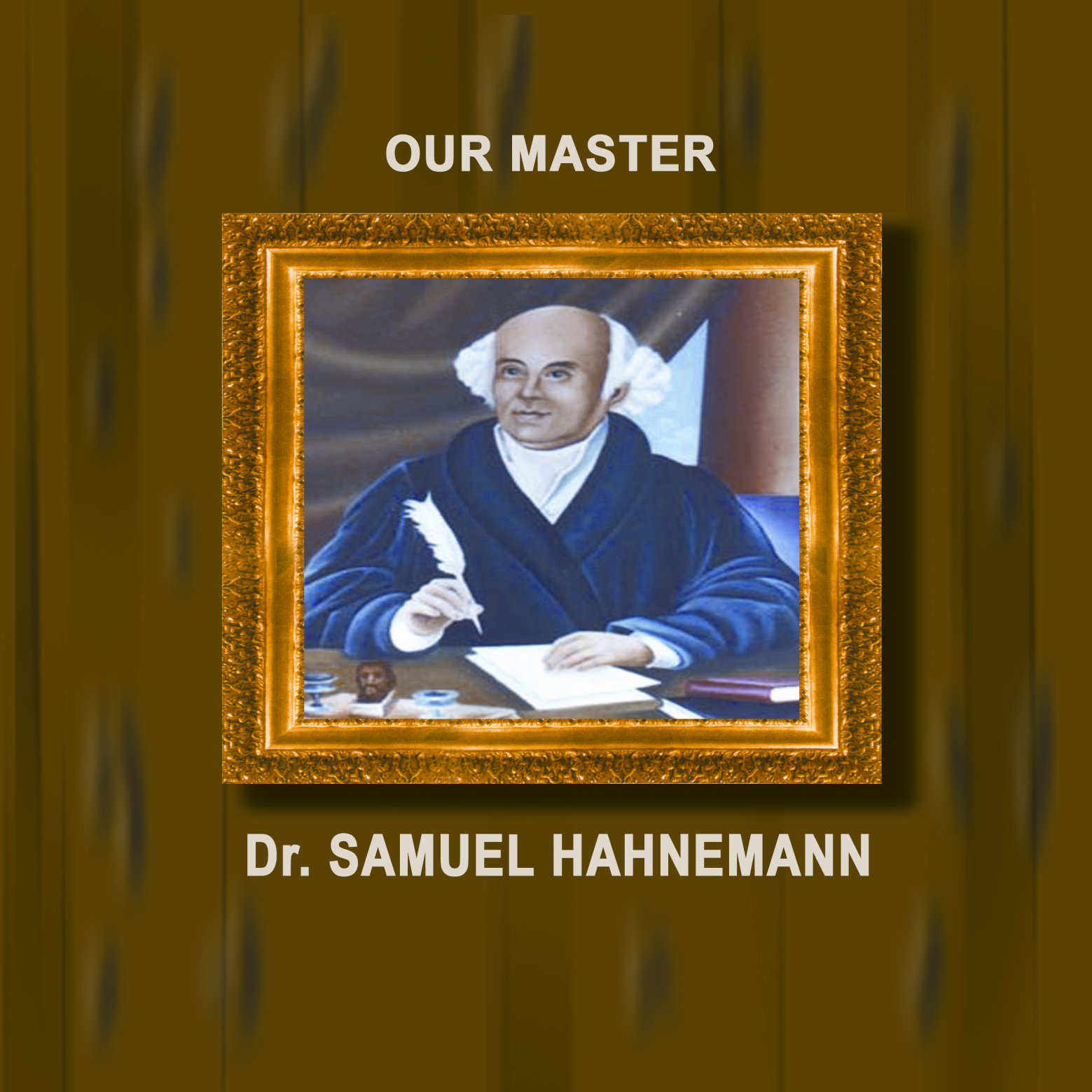 PRANAMS AT THY FEET OF
Dedicated to the  Father of Repertory
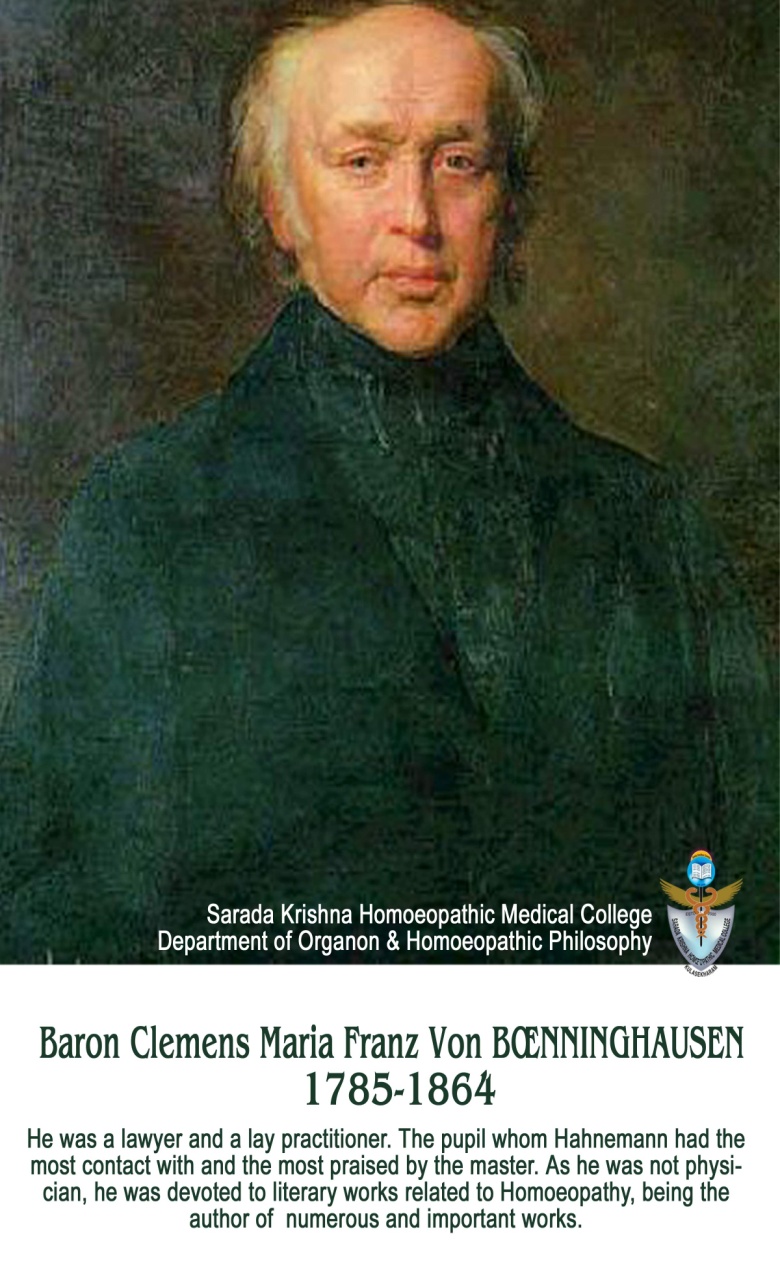 Dr. C. Boenninghausen
INFORMATION STORAGE & RETRIEVAL
EXPERT SYSTEMS
COMPUTER ASSISTED INSTRUCTIONS
SYSTEM WITH ARTIFICIAL INTELLIGENCE
NETWORKING
EDIFICATION
COMPUTER PROGRAMS IN HOMOEOPATHY
1979, Le Repertaise De Kent “Melanie” – Docteur Georges Brous.

 The Lamina Homoeopathic Repertory Analysis System -    
					        (Australia) – 14700 Symptoms
Hompath – Dr. Jawahar J. Shaw 

 Kentian    – Sai Homoeopathic Book Corporation
Mac Repertory
 RADAR
 HRS – CIRA
 Polychresta – Dolphin Cybernetic Systems Pvt. Ltd., Thane.
CARA, SIMILIA & CARALITE – Royal London Homoeopathic Hospital        
                                          		– 4 Front Computer England Ltd. 

MICROPATH 			– Micro-therapeutics, England

Homoeorep – Boenninghausen’s Technique – Dr. Roberts Bacheleric,  
                                                                                                                France

The Profile    – D. J. Vidlard, France


Organon ’96 – Dr. Dilip B. Dikshit – Bombay, ICR. 21st century, 
                              Homoeopathic Work-Station version 2.00. 
                              (Based on SCR System in use at the I.C.R.
The Samuel   – The Co-operative Association, Holland
Kenbo              – Info-Axon Technologies Ltd., New Delhi/U.K.
ISIS                   – David Witko
Stimulare 	  -
FEATURES & SIGNIFICANCE
 OF THE MOST LEADING SOFT WARES
RADAR (Rapid Aid to Drug Aimed Research)
Since 1993
Option of using the entire source repertories till date!
Complete & Synthesis Repertory in one platform!
Vithoulkas Expert system
Herscue module
Dr. Prakash Vakil Module
Multi media Facility
Patient program
Encyclopaedia Homoeopathica
Materia medica Repertorization
HOMPATH	(Classic ver. 8.0 – The Premium Collection)
Classic – Repertorisation module with 29 Repertories
	- Quick Repertorisation
	- Fast, Intelligent Search –entire database.
	- Repertorisation strategies & expert anlaysis.
	- Remedy Analysis.
Archives
Utilities
Patient Management
Case Analysis
Links Tresorie & Tresorie
Materia Medica Live
Hompath Assist
Multilingual email
CARA & SIMILIA
CARA is a Repertory Software & SIMILIA is for reference works to
Search & browse between Materia Medicas & Repertory
Feature of Browsing between Repertories, making combined 
search between Repertories
Provides Kent Repertory, Synthetic Repertory, Boericke’s Repertory,
Phatak’s Repertory, BBR, Clarke’s Clinical Repertory
Provides Kent’s Lectures on Materia Medica, Boericke’s Materia 
Medica, Phatak’s Materia Medica & Allen’s Materia Medica
Create a New Repertory
Other Soft wares
CARALITE
 MAC REPERTORY
 STIMULARE
 KENBO
 ISIS
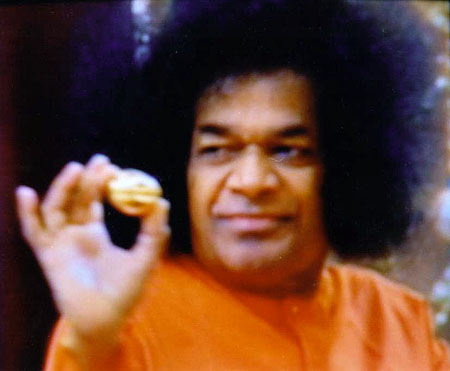 THANK YOU ALL